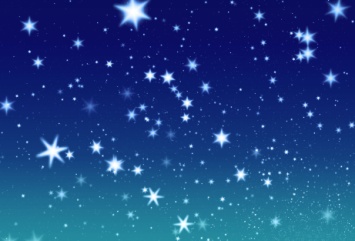 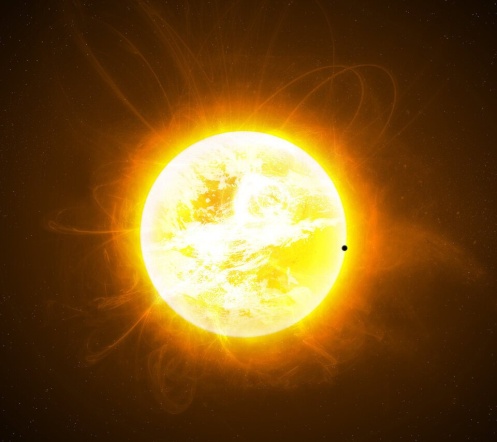 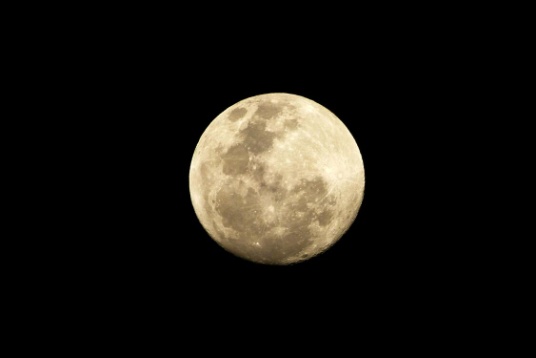 МИР НЕБЕСНЫХ   ТЕЛ.
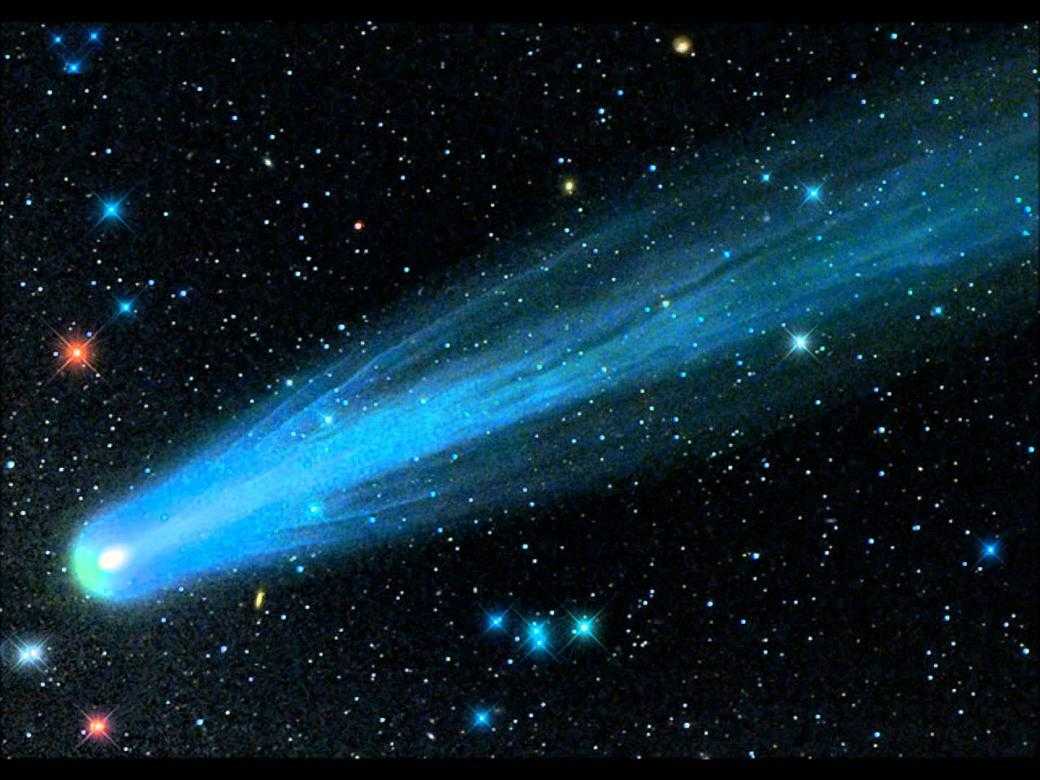 НЕБЕСНЫЕ ТЕЛА – это объекты,
наполняющие Вселенную.
ВСЕЛЕННАЯ( космос) – это космическое пространство, в котором  находятся небесные тела.
НЕБЕСНЫЕ  ТЕЛА
ЗВЕЗДЫ
ПЛАНЕТЫ
СПУТНИКИ ПЛАНЕТ
Звезды – это огромные,
раскаленные небесные тела,
излучающие свет.
Планеты – холодные небесные тела,
не излучающие собственного света.
Спутники - небесное тело, обращающееся по определённой траектории (орбите) вокруг другого объекта в космическом пространстве.
ПЛАНЕТЫ
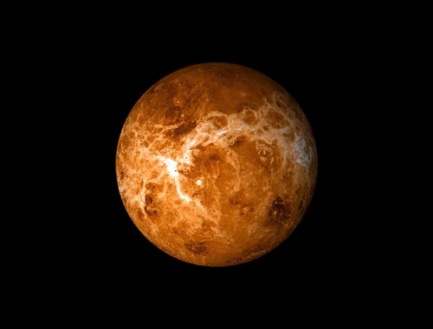 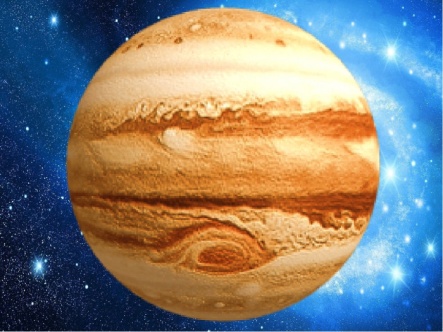 Меркурий
Венера 
Земля 
Марс 
Юпитер 
Сатурн 
Уран 
Нептун
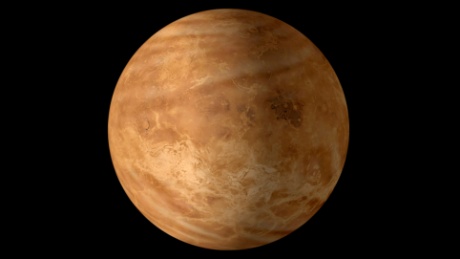 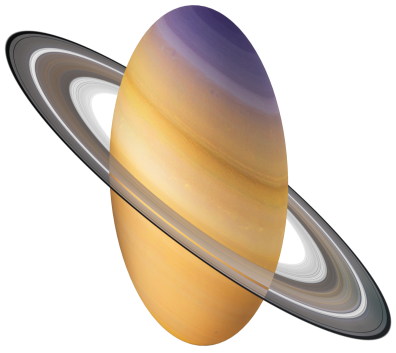 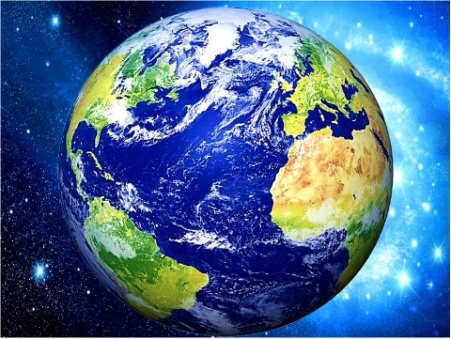 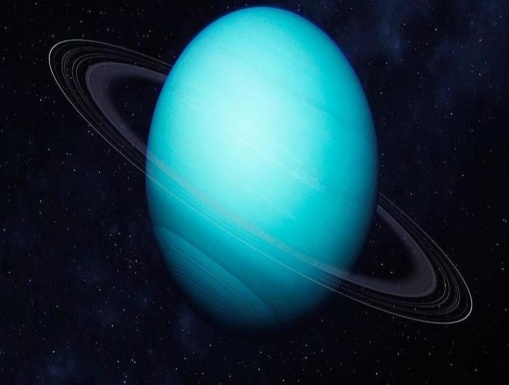 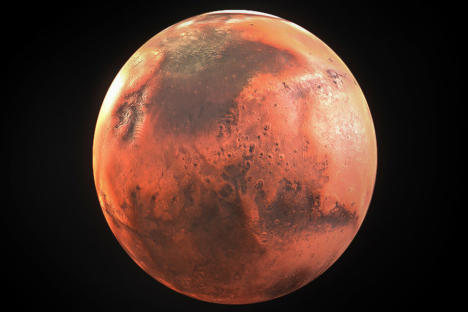 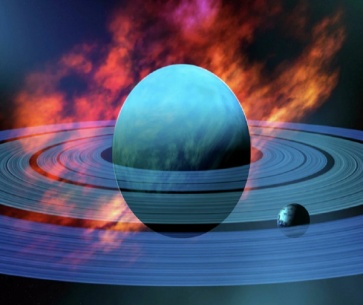 СОЛНЕЧНАЯ СИСТЕМА
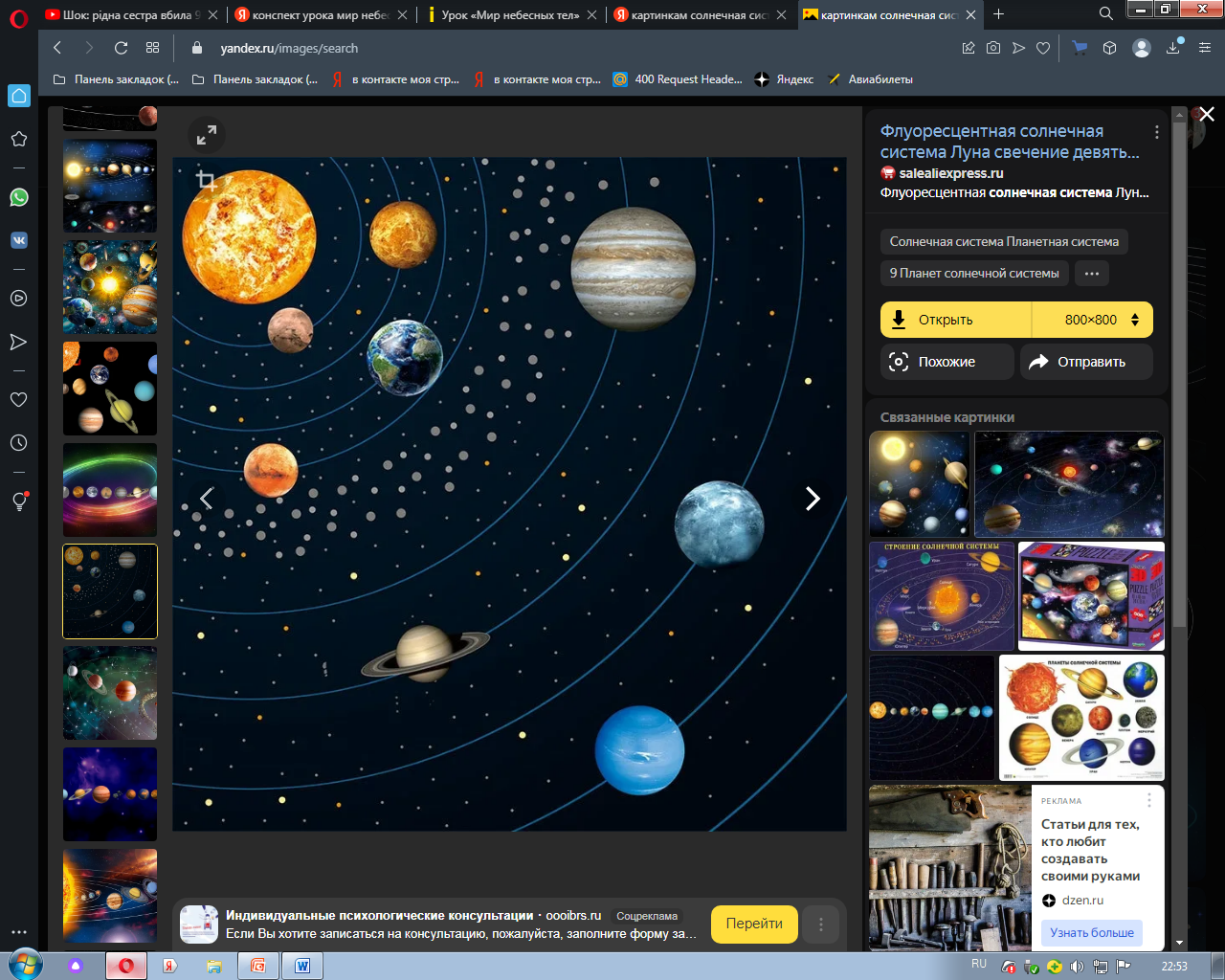 ВЕНЕРА
ЮПИТЕР
ЗЕМЛЯ
Меркурий
МАРС
УРАН
САТУРН
НЕПТУН
СОЛНЦЕ- 
ближайшая к Земле звезда.
СОЛНЦЕ-
источник света 
и тепла
для всего
живого.
УЧЕБНИК  с. 57
ЗВЁЗДЫ РАЗЛИЧАЮТСЯ  ПО:
РАЗМЕРУ
ЦВЕТУ
ЯРКОСТИ
Белые, голубые, жёлтые, красные.
СОЗВЕЗДИЯ - фигуры, 
образуемые яркими звёздами.
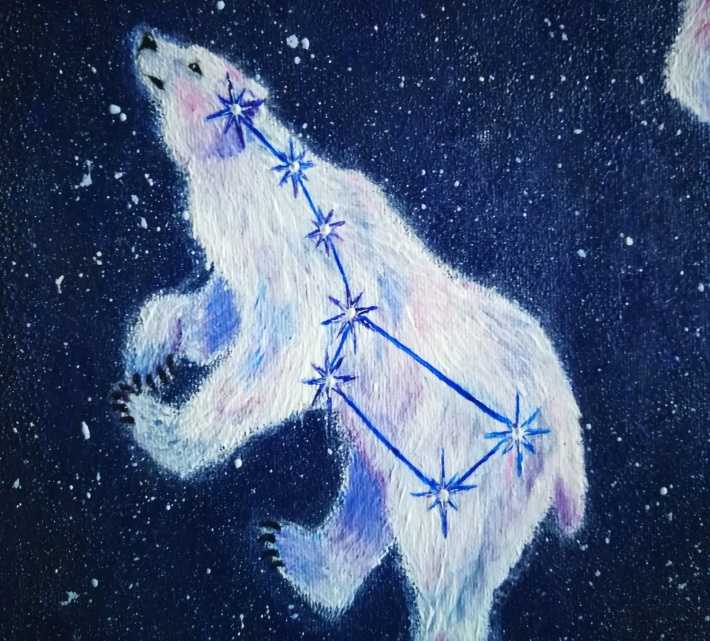 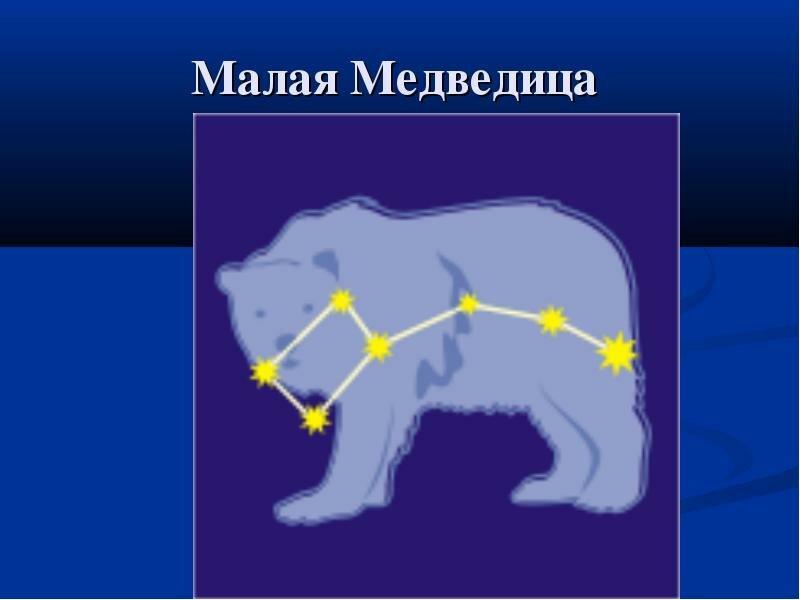 Большая медведица
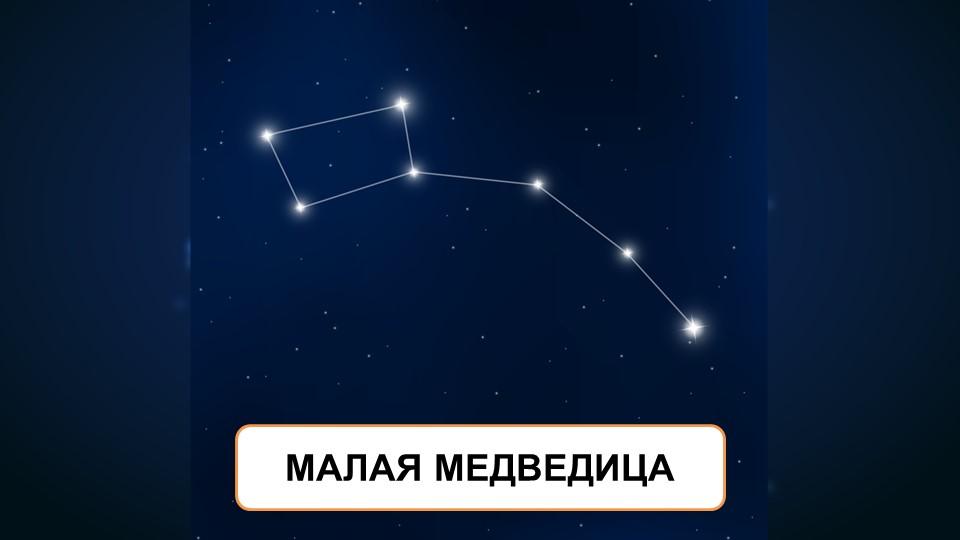 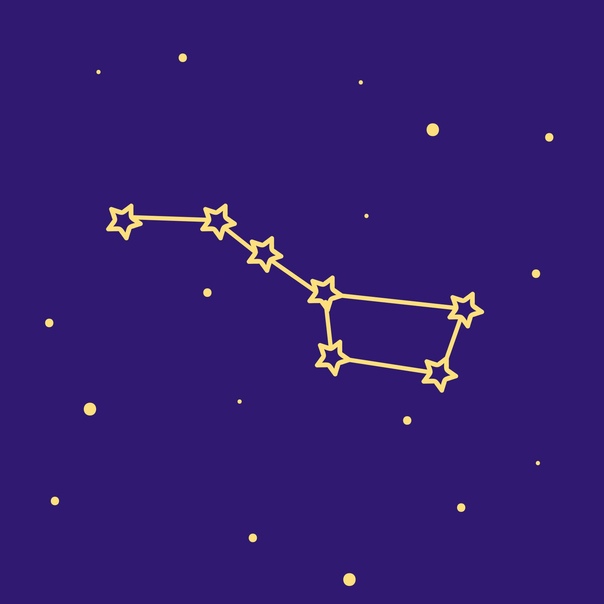 Большая медведица
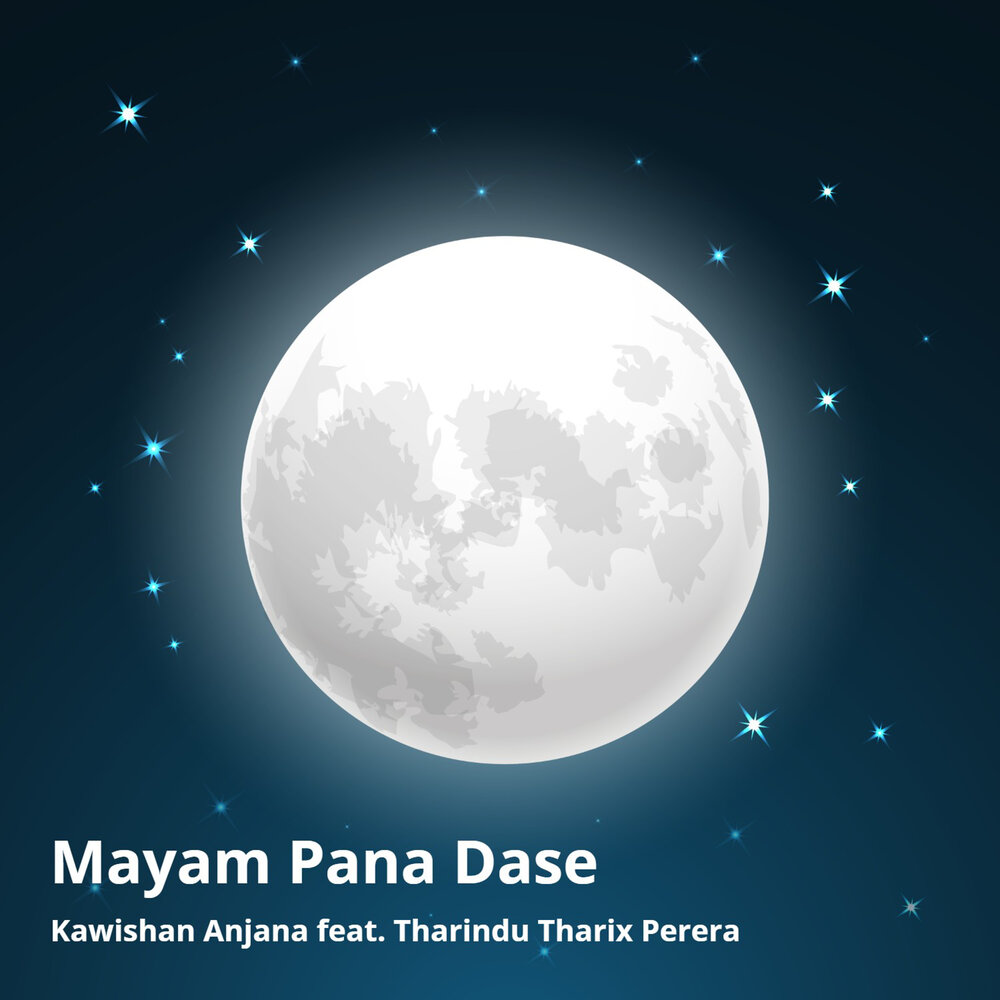 ЛУНА –спутник Земли.